TESTOVÉ BATERIE
TESTOVÉ BATERIE
Seskupení více testů
jsou společně standardizované 

Výsledky se kombinují -> vytvářejí skóre baterie
 
Jsou standardizované na určitém vzorku -> jsou navzájem srovnatelné
TESTOVÉ BATERIE
HOMOGENNÍ
Podobné testy
Zvýšení spolehlivosti
Stejná motorická schopnost
Testy spolu významně korelují 
Spolehlivější postižení měřícího znaku

HETEROGENNÍ
Testování fyzické zdatnosti
Zjišťují různé stránky výkonnosti
Více motorických schopností
Testy spolu korelují minimálně
TESTOVÉ BATERIE
VYUŽITÍ
hodnocení motorického vývoje a vyspělosti
hodnocení konkrétních schopností a dovedností
hodnocení „zdatnosti“
hodnocení úrovně sportovců
hodnocení vstupních parametrů
hodnocení fyzické přípravy zaměstnanců
...
TESTOVÉ BATERIEmotorická vyspělost
Ozereckého testy motorické vyspělosti 
1923
Hodnocení úrovně pohybové vyspělosti
Ruský neurolog N.J. Ozereckij
Děti ve věku 4-16 let 
Testování obratnosti, koordinace pohybů, soutěže
Hodnotí se zvládnutí určitých dovedností
1923
1900
TESTOVÉ BATERIEmotorická vyspělost
Ozereckého testy motorické vyspělosti 

Skákat po pravé noze a postrkovat před sebou do vzdálenosti 5 m prázdnou krabičku od zápalek
Běh ke stolu vzdálenému 5 m, vyjmout 4 sirky z krabičky zápalek, z nich složit        , přeložit na půl papír a vrátit se zpět
Vyskočit do výšky a přitom 3x tlesknout před tělem
V předpažení dlaněmi dolů střídavě jednu ruku sevřít v pěst, druhou otevřít
 Vyskočit do výšky a současně si sáhnout oběma rukama na paty
TESTOVÉ BATERIEmotorická vyspělost
Iowa-Brace test
1927
USA
Posouzení pohybové inteligence
Není potřeba nářadí ani náčiní
21 cvičení/ 6 věkových skupin
Každá skupina 10 cviků

Psychomotorické faktory: 
obratnost, rovnováha a síla

Hodnotí se splnil/nesplnil
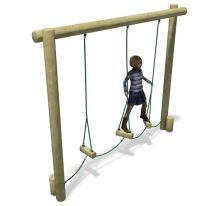 1927
1923
1900
TESTOVÉ BATERIEmotorická vyspělost
Iowa-Brace test
Stoj, podřep na levé noze, předklon, zanožit pravou nohu a dotknout se hlavou země bez ztráty rovnováhy 
Tři kliky ve vzporu ležmo
Stoj na levé noze, výskokem celý obrat vlevo
Ze sedu skrčmo uchopit nohy za paty – celý obrat vpravo postupně přes pravé koleno a bok, na levý bok a koleno znovu do sedu skrčmo
Stoj na levé noze, pravé chodidlo je opřeno o vnitřní stranu levého kolena, ruce spojeny za zády, výdrž 10 sekund se zavřenýma očima
Ze sedu snožmo vzpor ležmo vzadu jednoruč na pravé, levá vzpažit, výdrž 5 sekund bez ztráty rovnováhy
Dřep, kolena od sebe – rukama z vnitřní strany obejmout kotníky a spojit ruce zase vpředu – výdrž 5 sekund
Z dřepu zvolna vztyk s obratem
Z kleku zapažením stoj bez opory rukou
V dřepu přednožit pravou a zpět do dřepu, opakovat 2x
TESTOVÉ BATERIEmotorická vyspělost
Test Kraus-Weber
v 50-tých letech 20. stol. 
USA
Posouzení minimální úrovně tělesné zdatnosti
Evropské děti zdatnější než děti americké
Popis
Šest úkolů
Bez pomůcek
Jednoduchost!
Možnost modifikací
NESPLNÍ-LI ZÁKLADNÍ POŽADAVKY, JE TO NA POVÁŽENOU!
Nerozcvičuje se
Každý test se zkouší POUZE jednou
Pro splnění  testu – splnit všech šest cvičení
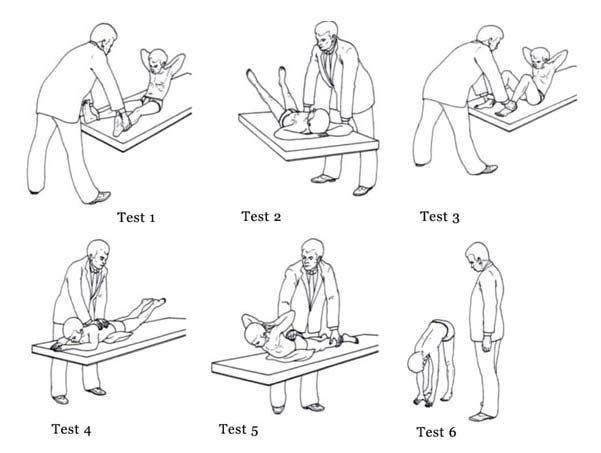 1927
1950
1923
1900
TESTOVÉ BATERIEmotorická vyspělost
Test Kraus-Weber
Zvednutí trupu. Na zádech, ruce spojené za hlavou. Napnuté nohy fixuje druhá osoba. Zvednout trup do sedu
Zvednutí trupu s pokrčenýma nohama
Zvednutí nohou. V lehu na zádech, ruce spojené za hlavou, udržet napnuté nohy 10 sekund asi 30 cm nad podložkou
Zvednutí trupu v poloze na břiše
Zvednutí nohou v poloze na břiše
Ohebnost. Ze stoje předklon s napnutýma nohama, prsty rukou se dotknou země
Hodnocení 
Splnil/ nesplnil (špatný stav břišních a zádových svalů a ohebnosti páteře)
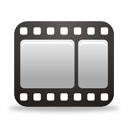 https://www.youtube.com/watch?v=hB85xHkrxBw
TESTOVÉ BATERIE
Test AAHPER
1957
První reakce Americká asociace pro zdraví, tělesnou výchovu a rekreaci na výsledky Kraus-Weber testu
Obsah
Shyby pro muže / výdrž ve shybu pro ženy
Leh-sed
Člunkový běh 4x10 yardů (3,658x9,144 metrů) s přenášením dvou špalíčků
Skok do dálky z místa odrazem snožmo
Sprint 50 yardů (45,72 metrů)
Hod softbalovým míčem
Běh na 600 yardů (548,64 metrů)
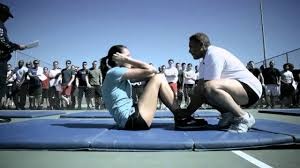 1927
1950
1957
1923
1900
TESTOVÉ BATERIE
Denisiuk test
1963 
Test normován na polské mládeži ve věku 8-19 let
Heterogenní baterie
5 pohybových schopností
Síla
Výbušná síla
Rychlost
Obratnost
Vytrvalost
1963
1927
1950
1957
1923
1900
TESTOVÉ BATERIE
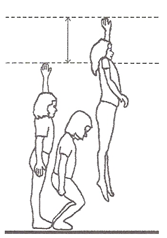 Denisiuk test
Hod těžkým míčem – test síly
Výskok dosažný – test výbušné síly
Běh na 60 metrů – test rychlosti
Běh s kotoulem – test obratnosti
Běh na 300 metrů – test vytrvalosti
Vzpor dřepmo a ležmo
TESTOVÉ BATERIE
Test ICSPFT
1964
Přijat Mezinárodním výborem pro standardizaci testů tělesné zdatnosti na OH v Tokiu
Zpracovalo: 70 pracovníků ze 35 zemí (i ČSSR)
Obsah
Sprint na 50 m
Skok do dálky z místa
Vytrvalostní běh na 600 m – děti do 12 let
Běh 800 m – dívky a ženy nad 12 let
Běh 1000 m – chlapci a muži od 12 let
Síla ruky měřená dynamometrem
Shyby pro může / výdrž ve shybu pro dívky, ženy a chlapce do 12 let
Obratnostní běh 4x10 m s přenášením předmětů
Leh-sed
Měření ohebnosti v předklonu
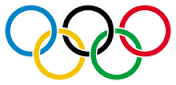 1927
1950
1957
1963
1964
1923
1900
TESTOVÉ BATERIE
Test EUROFIT
1982
Osm testů + somatická měření
Obsah
Stoj jednonož – plameňák
Dotýkací test (tapping)
Dosah v předklonu v sedu
Skok daleký z místa odrazem snožmo / vertikální výskok s dosahováním
Tah paží / ruční dynamometrie
Opakované lehy a sedy
Výdrž ve shybu na hrazdě nadhmatem
Člunkový běh 10x5 metrů / sprint na 50 metrů
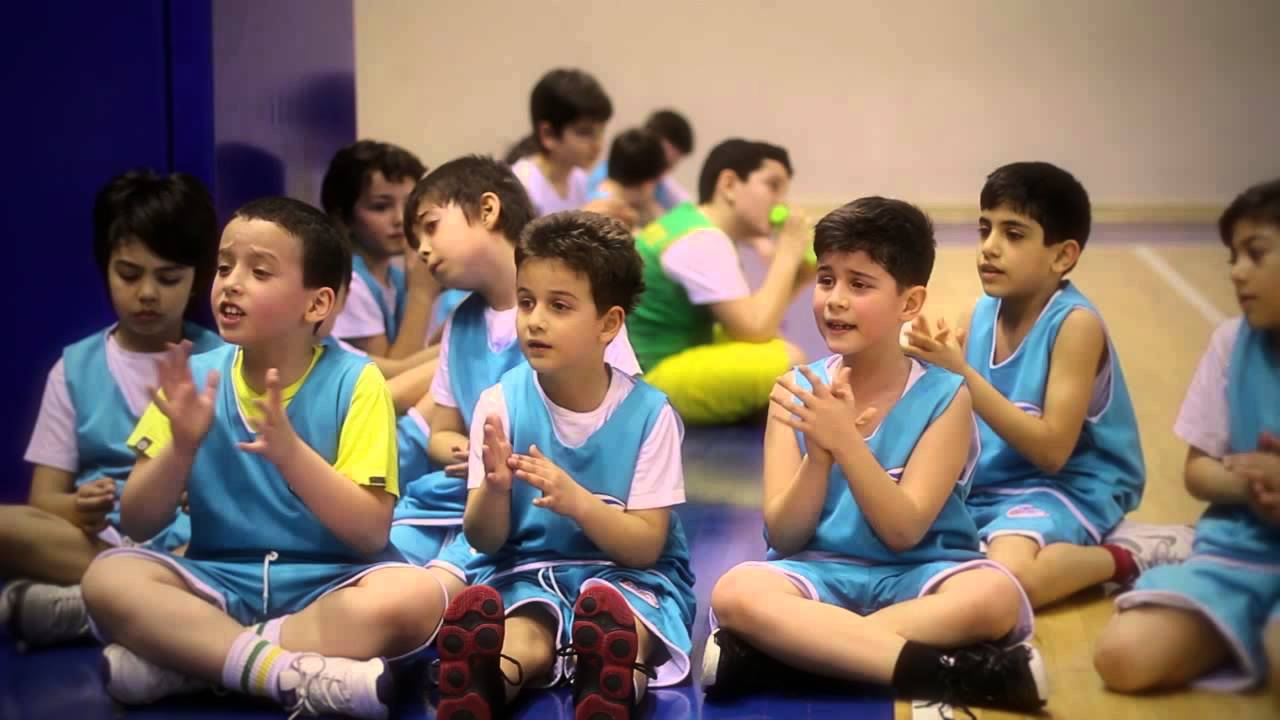 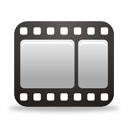 https://www.youtube.com/watch?v=2uHxb55EzN8
1927
1950
1957
1963
1964
1923
1984
1900
TESTOVÉ BATERIE
CIAR
Institut pro aerobní výzkum v Dallasu
Testy zdravotně orientované tělesné zdatnosti
5 povinných testů
Běh nebo chůze na 1 míli (1 609 metrů)
Zvedání trupu v lehu na břiše
Kliky (každé 3 s)
Curl-up
Měření procenta tuku
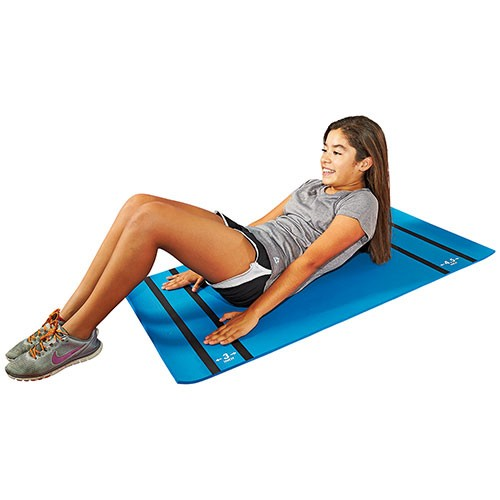 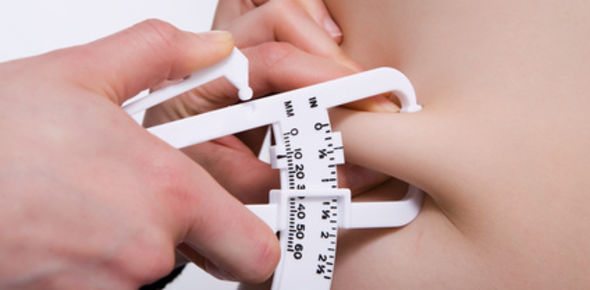 TESTOVÉ BATERIE
CIAR
Nepovinné testy
Shyby
Ohebnost v sedu
Spojení rukou za tělem
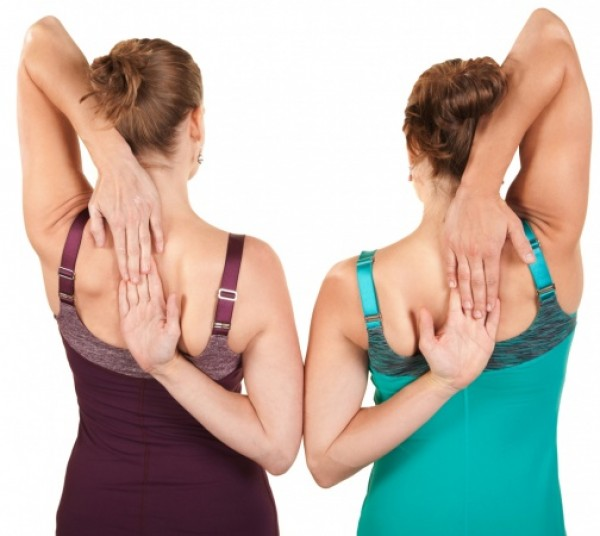 TESTOVÉ BATERIE
CIAR - Hodnocení
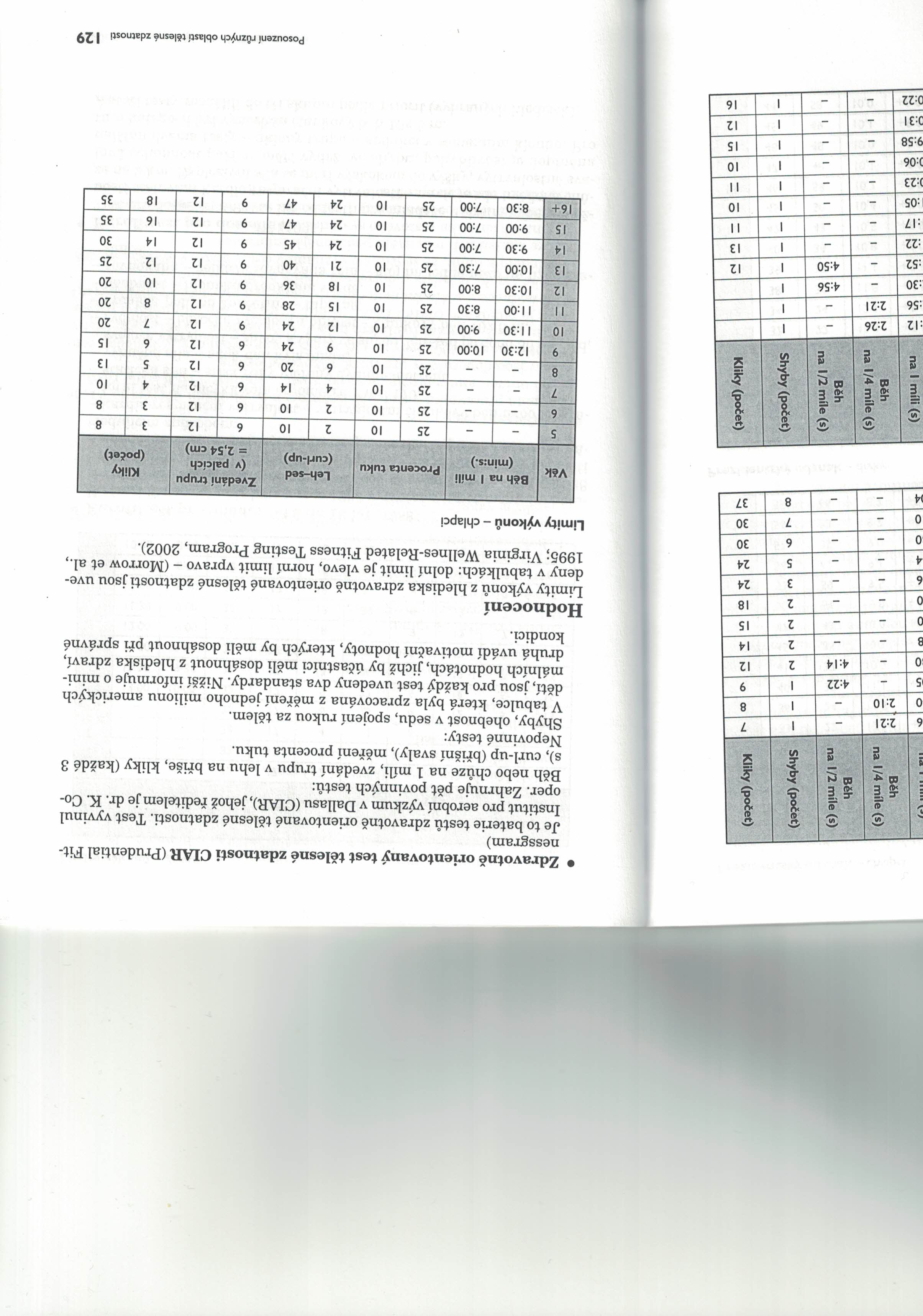 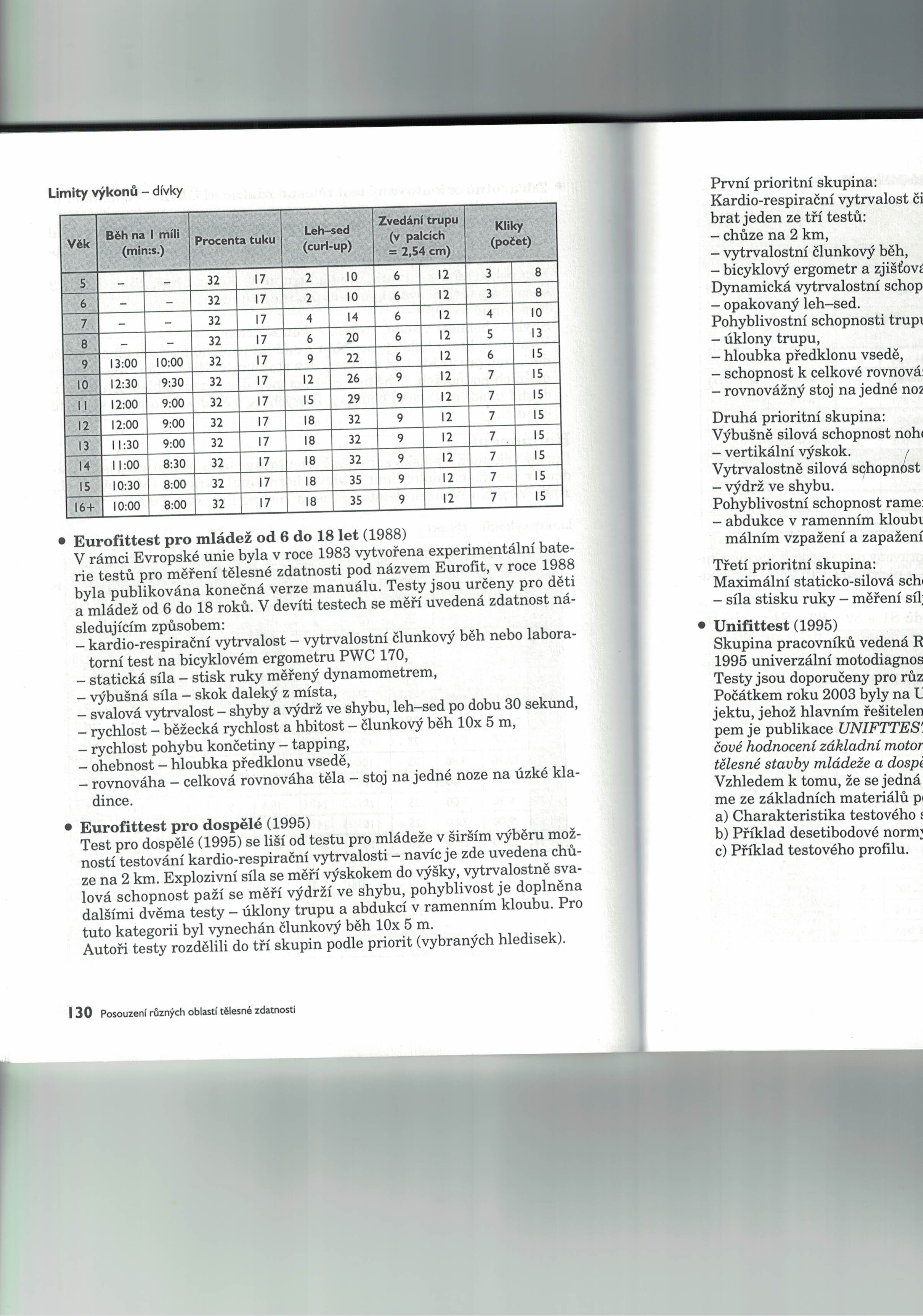 TESTOVÉ BATERIE
Lední hokej
Extraliga mladší dorost 
První den 
◦	1. Rychlost (agility) 
◦	 2. Rychlost (hokej) 
◦	 3. Rychlost (komplex) 
◦	 4. Šplh (komplexní síla) 
◦	 5. 6-ti skok (odrazová síla) 
◦	 6. Flexibilita (předklon) 
◦	 7. Flexibilita (sepnutí rukou) 
◦	 8. Překážka - přeskoky (anaerobní silová vytrvalost) 
Druhý den 
◦	 9. Běh 3x 200 m (anaerobní vytrvalost) 
◦	 10. Sed-leh (silová vytrvalost) 
◦	 11. Běh 1500 m (aerobní vytrvalost)
TESTOVÉ BATERIE
Tenis	- TENDIAG 1
TESTOVÉ BATERIE
AČR přijímací testy
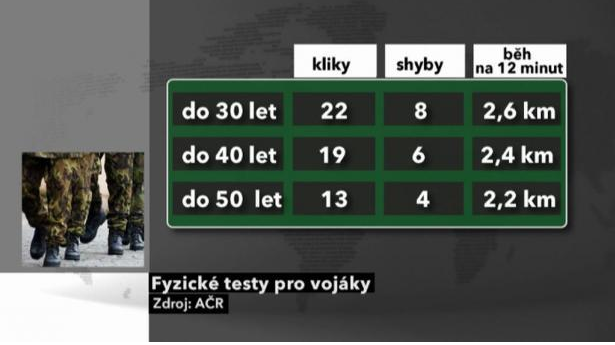 TESTOVÉ BATERIE
US Army - entrance tests
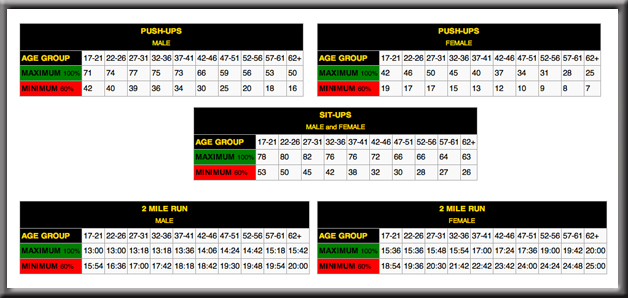 TESTOVÉ BATERIE
NAVY SEAL tests
https://www.youtube.com/watch?v=9OXOg8BtEV0
TESTOVÉ BATERIE
POLICIE ČR – vstupní test
celostní 
motorický test
kliky
člunkový běh
4x10 m
běh 1000m
Nutno v každém testu získat minimálně 4 body a v celkovém součtu minimálně 36 bodů
TESTOVÉ BATERIE
PČR - ÚRN
1) člunkový běh (stanoviště č. 1), trať je vyznačena metami (2 asi 20 cm vysoké), které jsou od sebe vzdálené 9 m (vzdálenost vnějších okrajů met). Úkolem je 4x přeběhnout předepsaným způsobem vymezenou vzdálenost (celkem 36 m). Cvik se provádí celkem 3krát.
2) lezení na ribstol (stanoviště č. 2), úkolem lezení na ribstol je vystoupat oběma nohama na horní příčku ribstolu a sestoupit dolů. Cvik se provádí celkem 3krát.
3) překonání čtyř ribstolů (stanoviště č. 3), úkolem překonání ribstolu je vystoupat na nejvyšší příčku prvního ribstolu, následně přejít po nejvyšší příčce určený počet ribstolů (zpravidla 4) a sestoupit po posledním ribstolu na zem.
4) cvik na kruzích (stanoviště č. 4), úkolem cvičení na kruzích je provést výskok do vzporu na kruzích s propnutými pažemi a seskok na zem.
5) šplh (stanoviště č. 5), úkolem šplhu je vystoupat po pevné tyči do výše 4,5 m, následně v uvedené výšce překonat přehmatáváním sousední pevné tyče až na poslední (čtvrtou) pevnou tyč, po které se spustit na zem.
6) kotoul vpřed a kotoul vzad (stanoviště č. 6), přeběhnout vzdálenost (5 m) k žíněnkám, na kterých se provede jeden kotoul vpřed a jeden kotoul vzad.
7) přeskok dvou překážek (stanoviště č. 7), během překonat vzdálenost ke stěně. Dotykem o stěnu zahájit přeskok přes dvě 50 cm vysoké a 9 m od sebe vzdálené překážky. Dotykem o protější stranu se přeskok překážek opakuje. Překonávání překážek se provádí celkem 8x.
8) kotoul ze židle na žíněnku (stanoviště č. 8), následuje stanoviště, na kterém se provádí kotoul ze židle na žíněnku.
9) Výmyk na hrazdě (stanoviště č. 9), následuje běh k hrazdě (výška 170 cm), kde se provede výmyk.
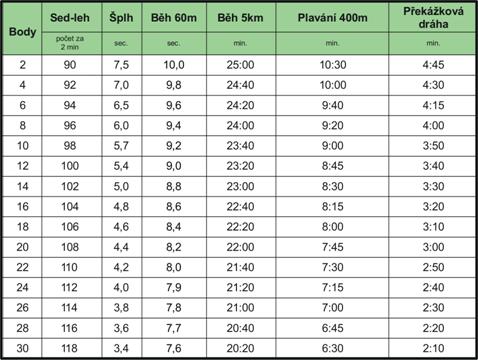 uchazeč musí získat:	1. v každém testu minimálně 1 bod, 
			2. v celkovém součtu minimálně 35 bodů.
ZDROJE
GRUBER, Dominik. Vytvoření zásobníku motorických testů používaných v tělesné výchově. České Budějovice, 2011. Bakalářská práce. JIHOČESKÁ UNIVERZITA V ČESKÝCH BUDĚJOVICÍCH. Vedoucí práce PhDr. Renata Malátová, Ph.D.
KOPENCOVÁ, MAZÚR, WOJNAR a WAJČNEROVÁ. Testové baterie [online]. In: . [cit. 2016-10-20]. Dostupné z: https://is.muni.cz/el/1451/podzim2015/np2003/ode/TESTOVE-BATERIE-DONE.pdf
NEUMAN, Jan. Cvičení a testy obratnosti, vytrvalosti a síly. Vyd. 1. Praha: Portál, 2003. ISBN 80-7178-730-2.

Obrázky: google.com